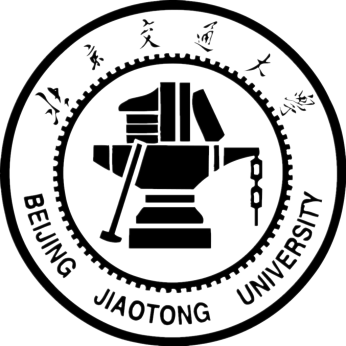 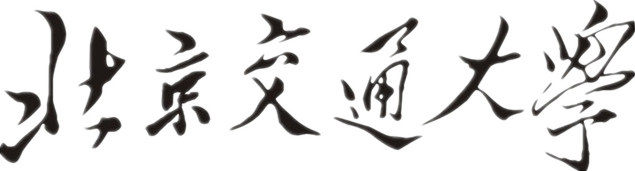 全局视角下的SDN动态升级策略研究
1
软件定义网络(SDN) 
5G关键技术之一
下一代网络可行方案

传统IP网络→SDN网络
渐进过程
动态升级
which 交换机
局部双目标
全局单目标
how    控制器
when  升级时序
2
动态升级
静态升级
控制器部署
联合部署
3 ≠ 2 + 1
局部最优 ≠ 全局最优
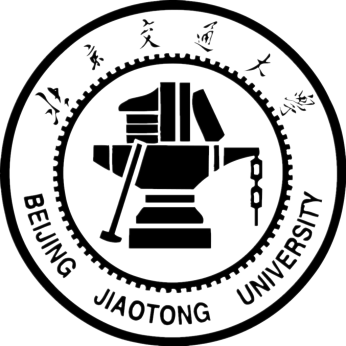 示例网络
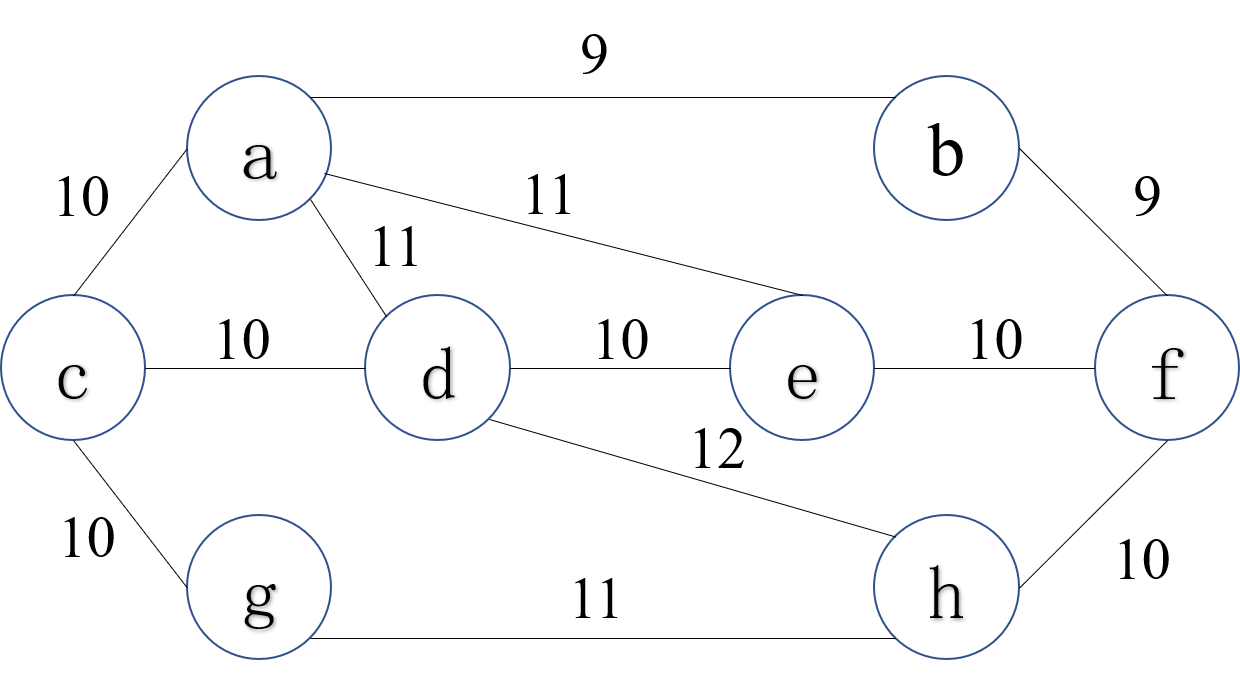 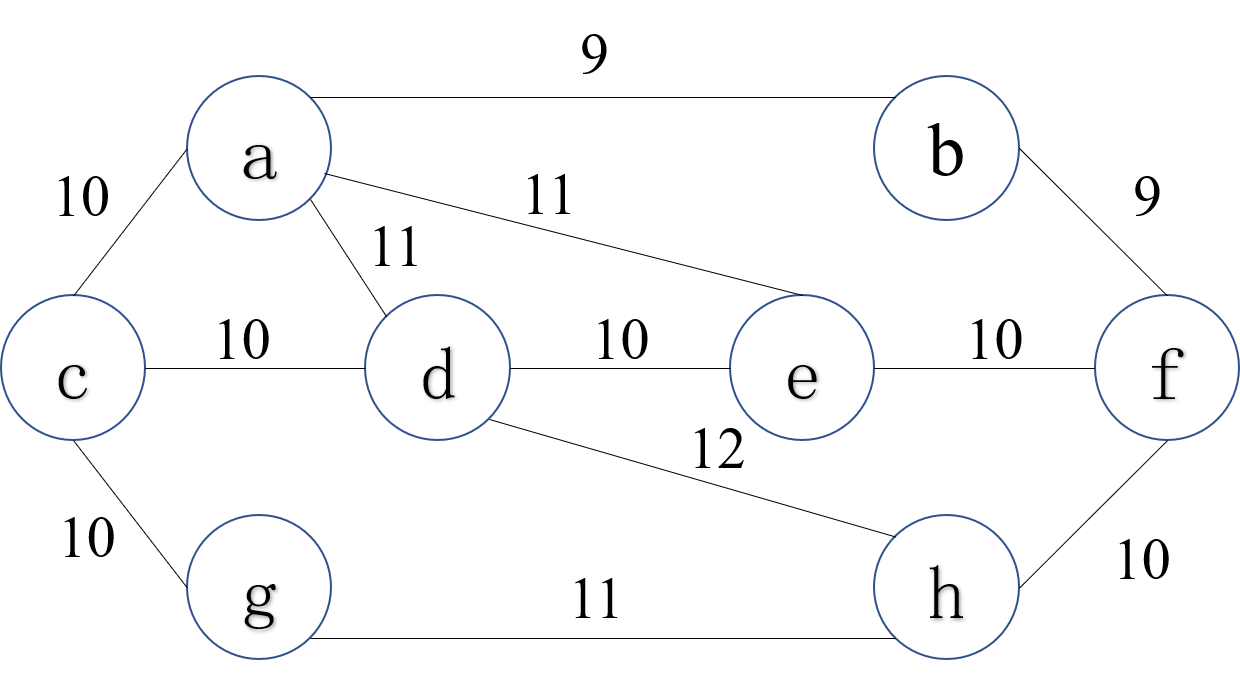 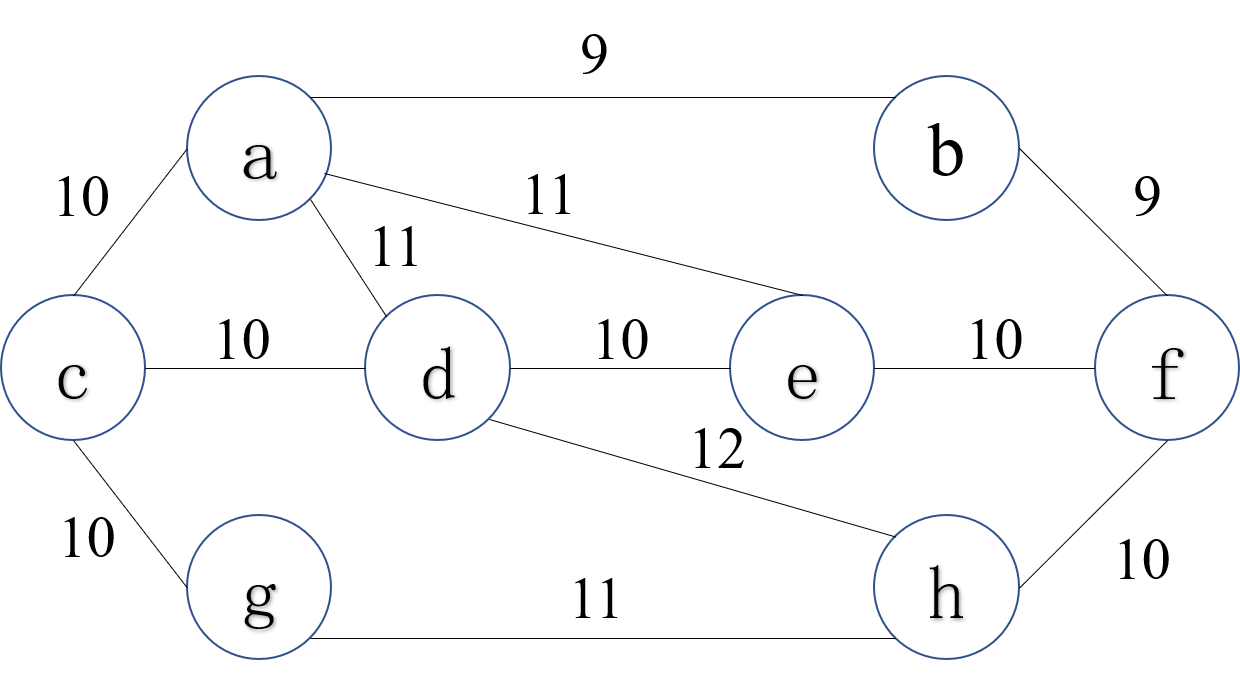 4
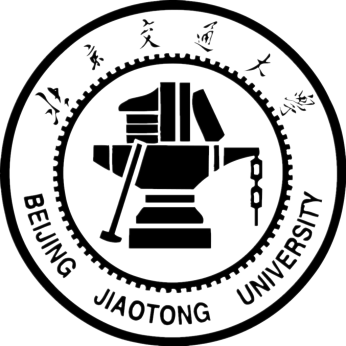 示例网络
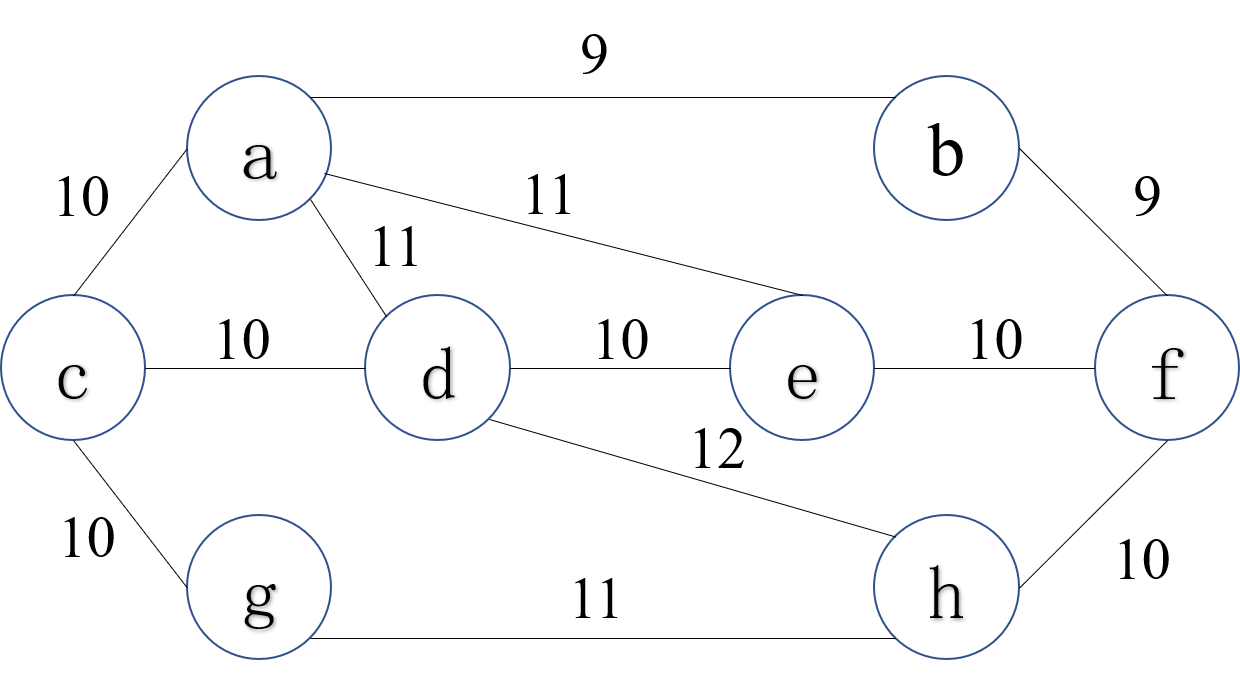 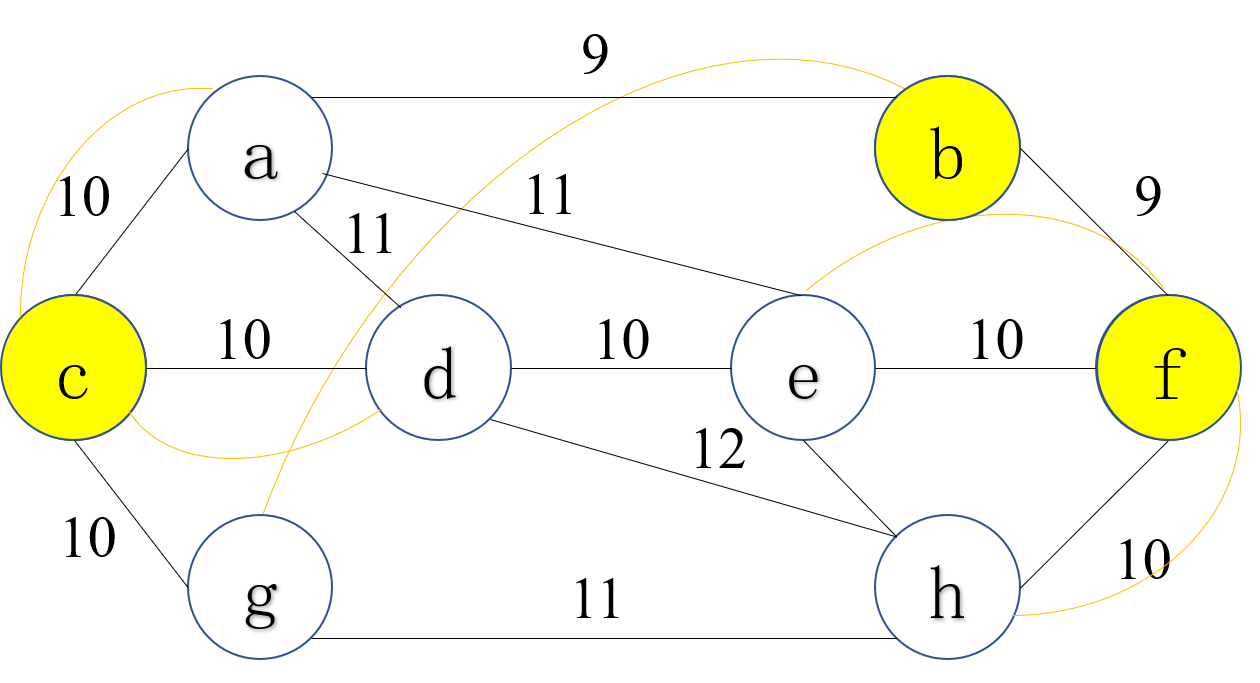 逐步升级所得控制器方案
网A
时延：69ms
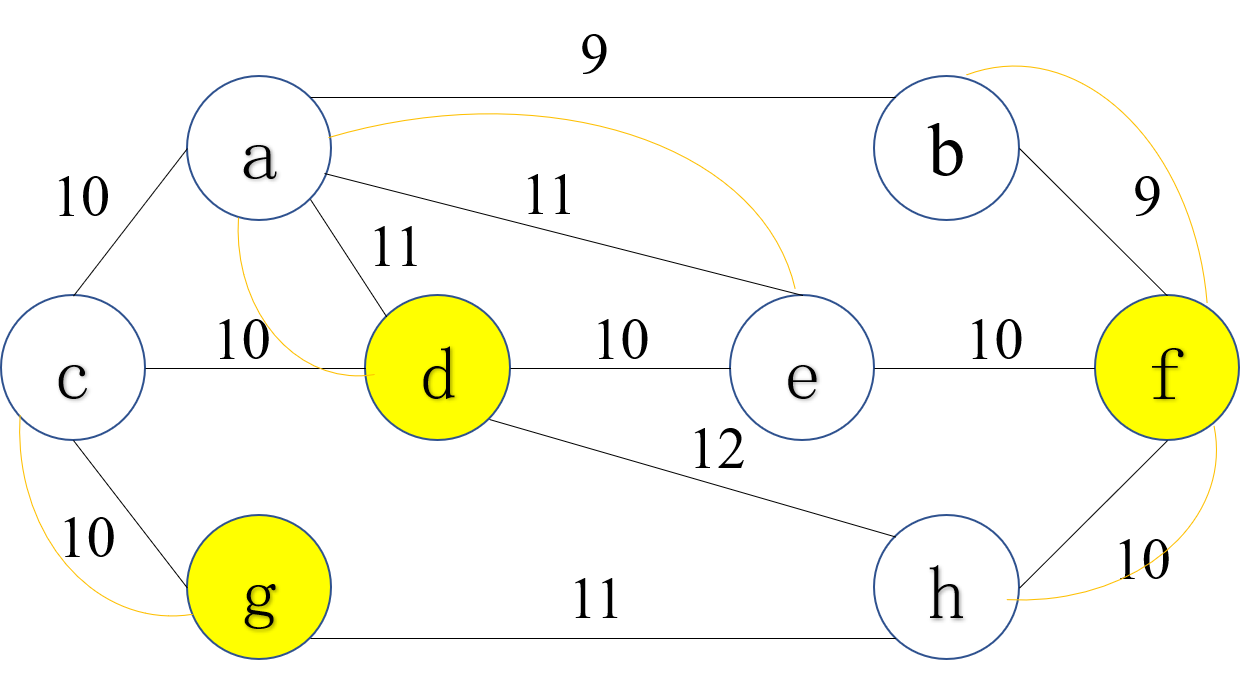 网B
时延：50ms
全局最优控制器方案
4
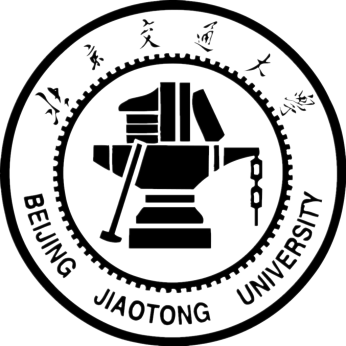 三个创新工作
发现问题，数学建模
提出启发式算法求解近似解
提出基于强化学习的求解算法 S-RL
具有难度
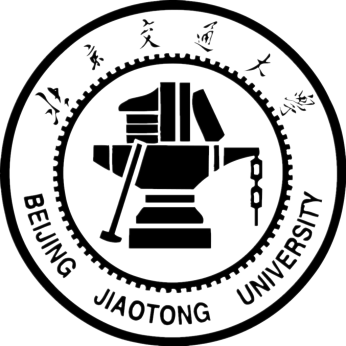 创新1：将问题建模为双目标动态优化模型
正向时序制约
创新1-1：升级目标退化
局部双目标
全局单目标
逆向时序制约
创新1-2：双向时序制约
7
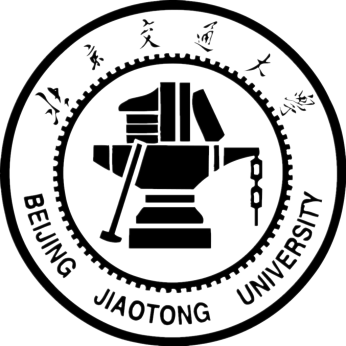 —退化因子
升级目标退化
交换机升级—最大化度收益
控制器部署—最小化控制时延与同步时延之和
全局单目标
局部双目标
8
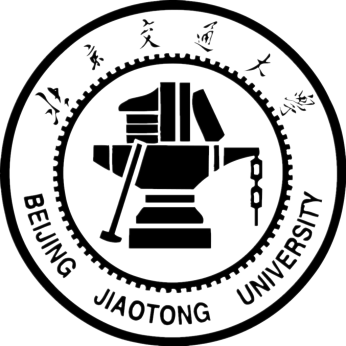 双向时序制约

正时序—升级约束
第t步交换机i
是否升级
第t步交换机i处是否部署控制器
9
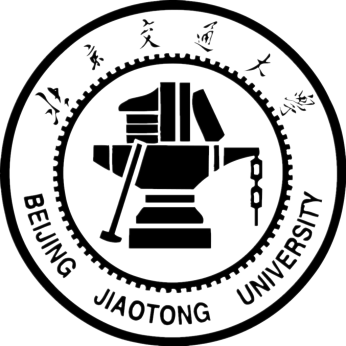 双向时序制约

正时序—升级约束




逆时序
交换机i处是否为全局最优控制器部署位置
—惩罚项
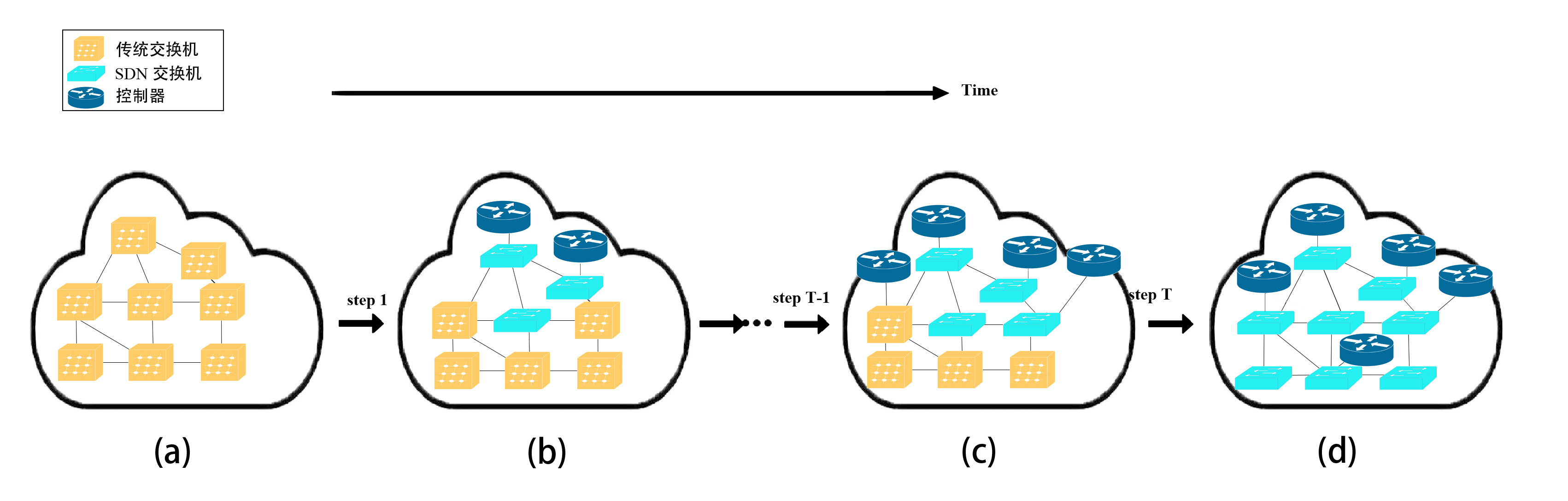 若部署的控制器不在最优位置，对其惩罚
10
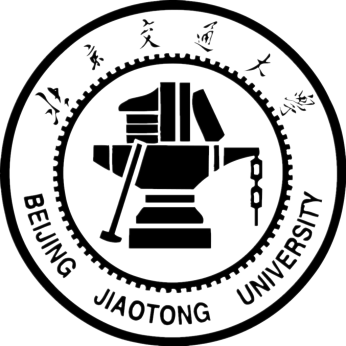 模型转化
数量约束
匹配关系约束
升级时序约束
非线性项约束
01约束
11
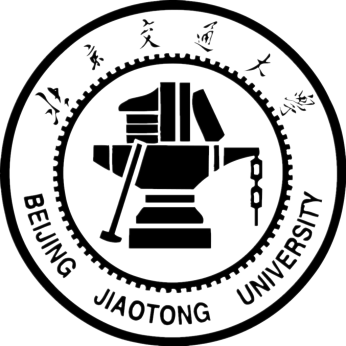 模型验证
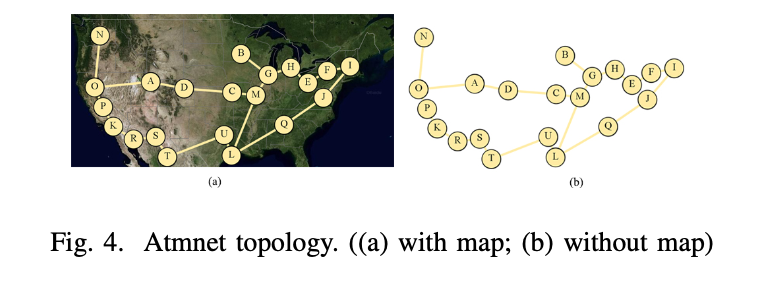 美国真实网络拓扑ATMnet
12
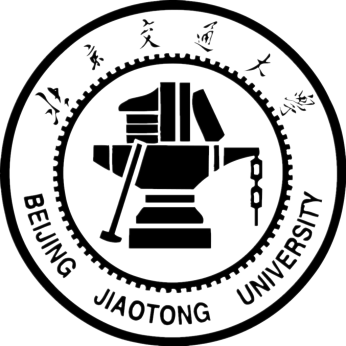 模型验证
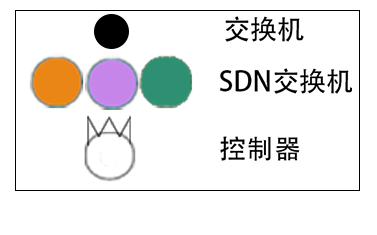 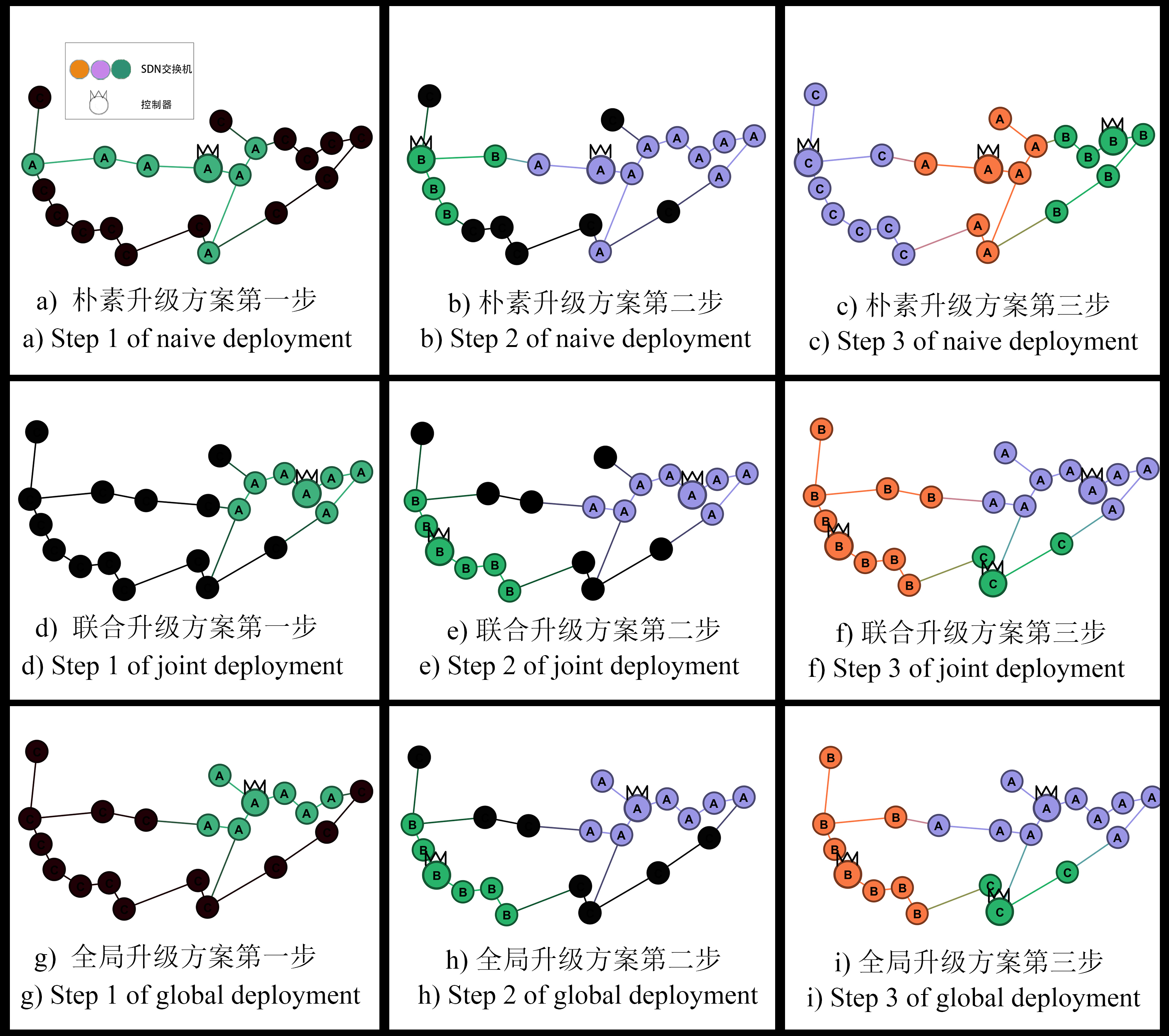 朴素升级方案
最大化度收益,交换机升级
最小化时延,控制器部署
（which）
（how）
联合升级方案
同时最大化度收益，
最小化时延
（which & how）
全局升级方案
同时最大化度收益，
最小化时延，最小化惩罚
（when & which & how）
13
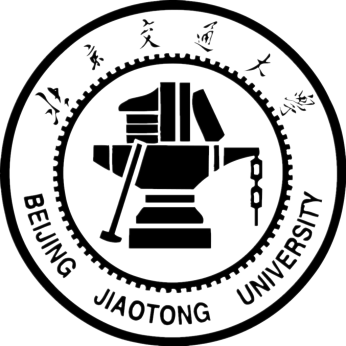 模型验证
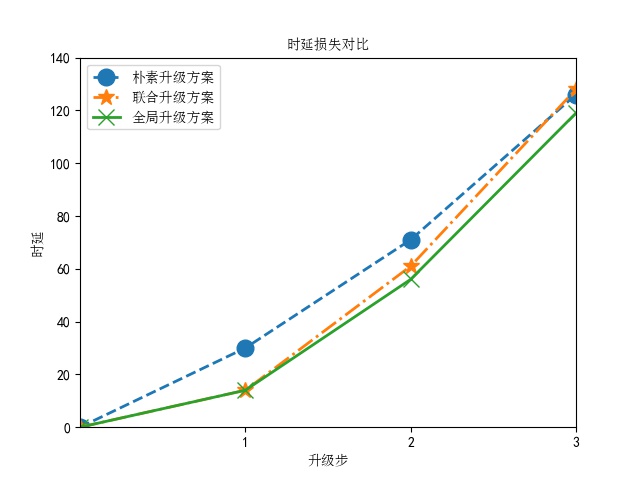 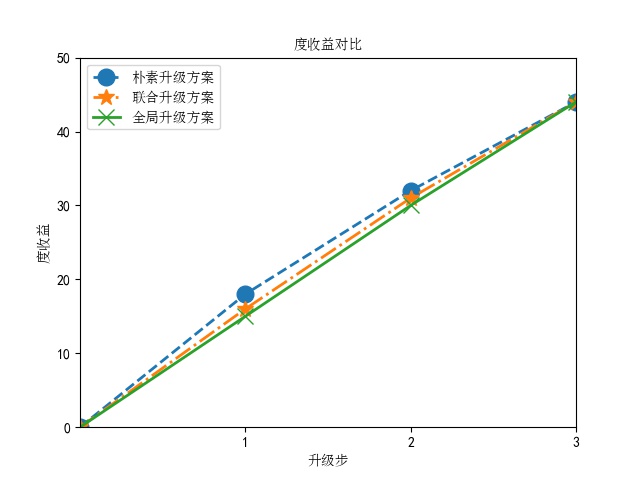 32
44
128
31
71
126
30
61
119
56
18
16
30
14
15
14
14
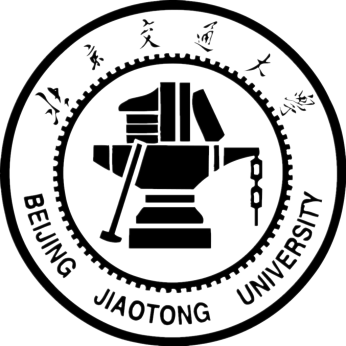 创新2：改进遗传算法，提出启发式求解算法
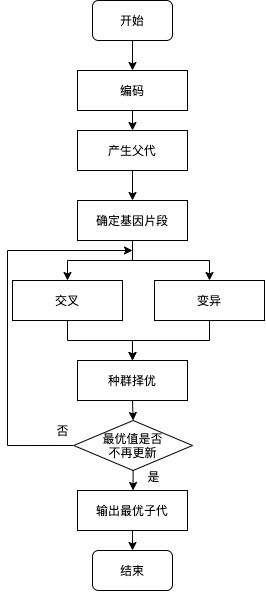 表达可行解
创新2-1：编码
初始化可行解
创新2-2：产生父代个体
创新2-3：交叉变异规则
减少非可行解
15
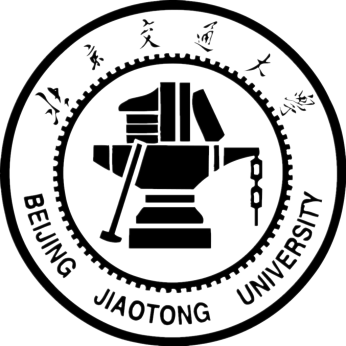 基于SDN匹配关系的遗传算法
（SM-GA）
基于互补交叉变异的遗传算法
（CCM-GA）
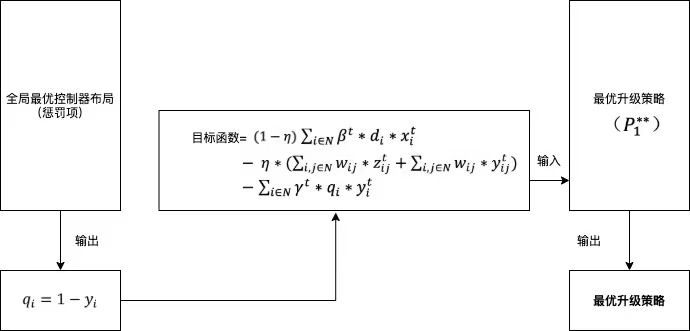 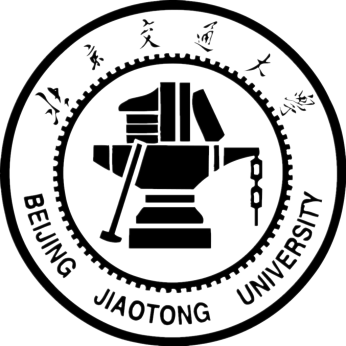 SM-GA
交换机
与控制器匹配关系。
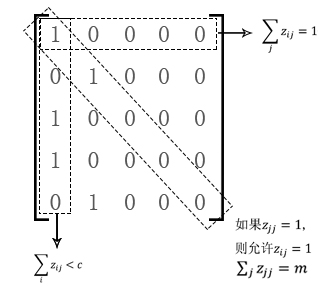 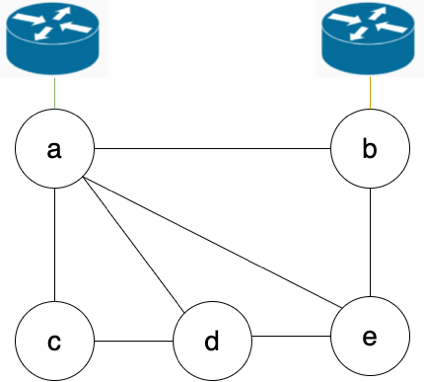 创新2-1：编码
匹配关系约束
数量约束
17
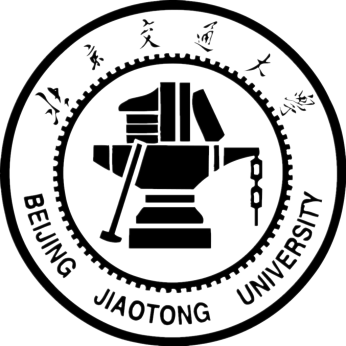 SM-GA
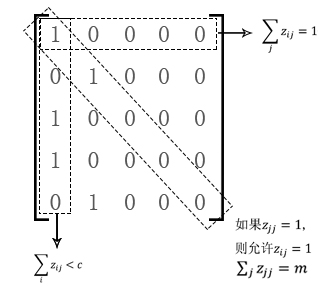 2.产生父代个体
① 首先确定对角线—确定控制器
       	   
② 确定每列的1的个数—确定每个控制器管几个交换机

③ 确定每行1的位置—确定每个交换机被哪个控制器管
18
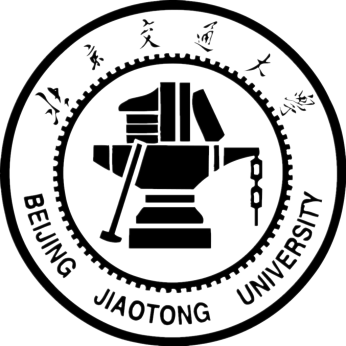 SM-GA
3.交叉和变异的规则
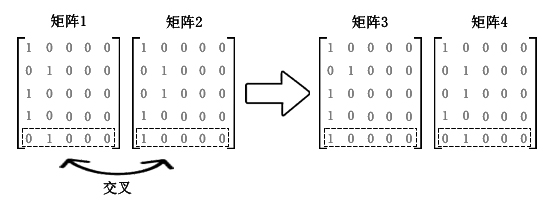 交叉
产生新的控制器部署方案
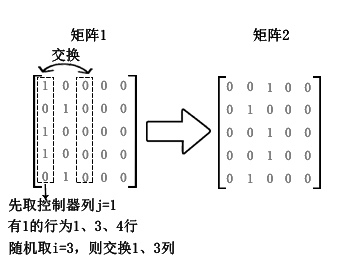 产生新的匹配方案
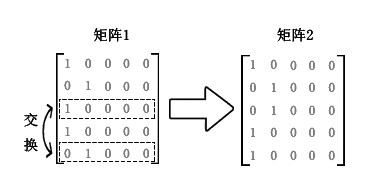 变异规则1
变异规则2
19
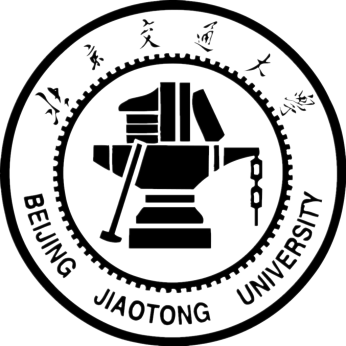 CCM-GA
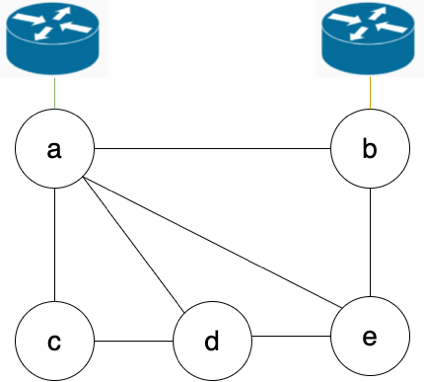 1.基因定义
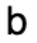 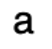 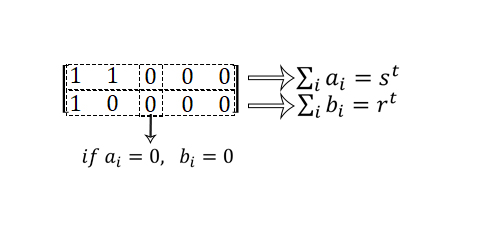 20
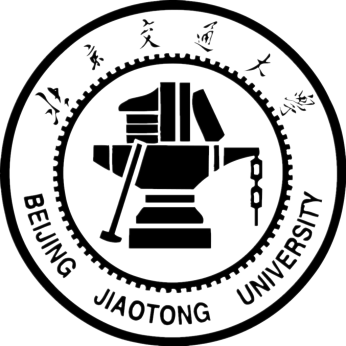 CCM-GA
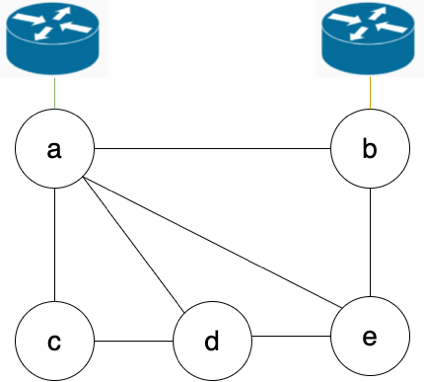 1.基因定义
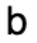 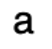 指派问题—
匈牙利算法求解
21
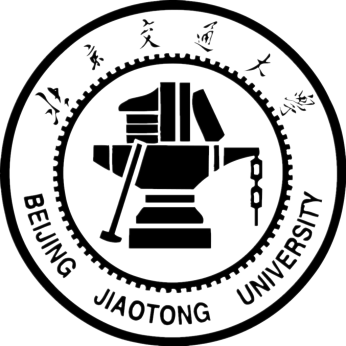 CCM-GA
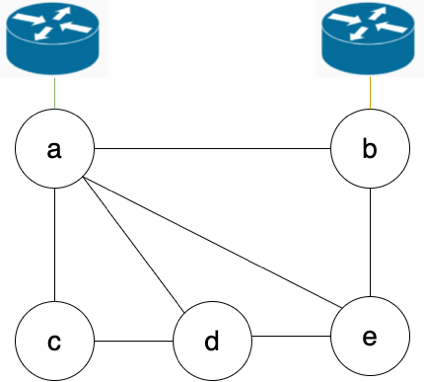 2.产生父代
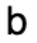 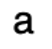 ① 确定交换机
       	   
② 确定控制器
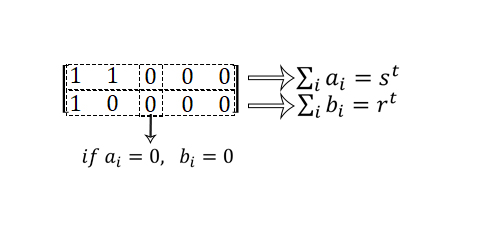 22
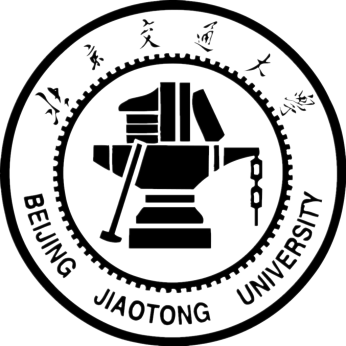 CCM-GA
3.交叉和变异的规则
产生新的
 控制器部署方案
产生新的
交换机升级方案
控制器行交叉
交换机行交叉
交叉
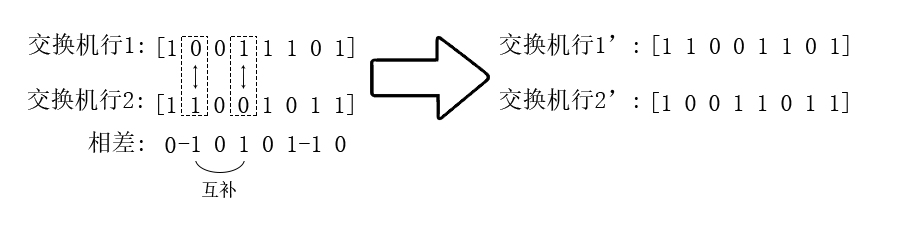 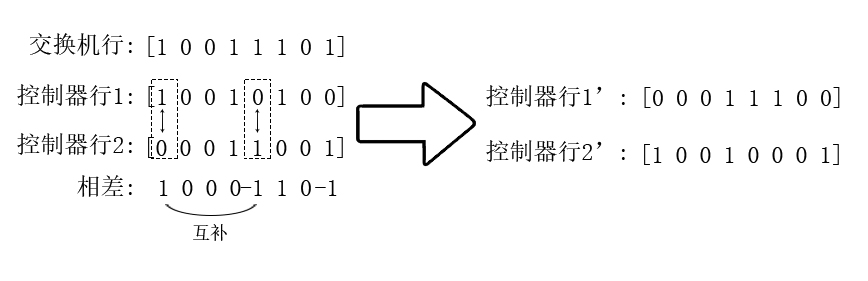 变异
交换机行变异
控制器行变异
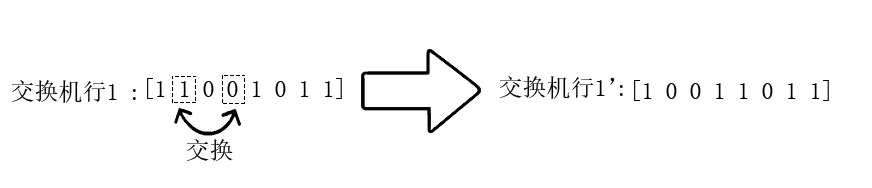 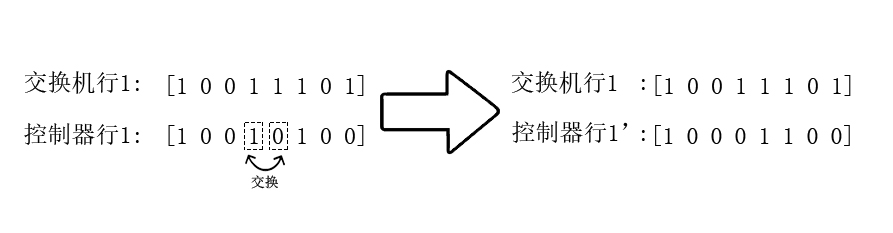 23
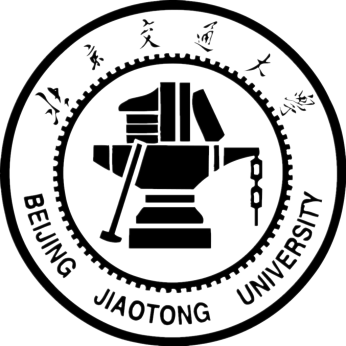 基于互补交叉变异的遗传算法
（CCM-GA）
基于SDN匹配关系的遗传算法
（SM-GA）
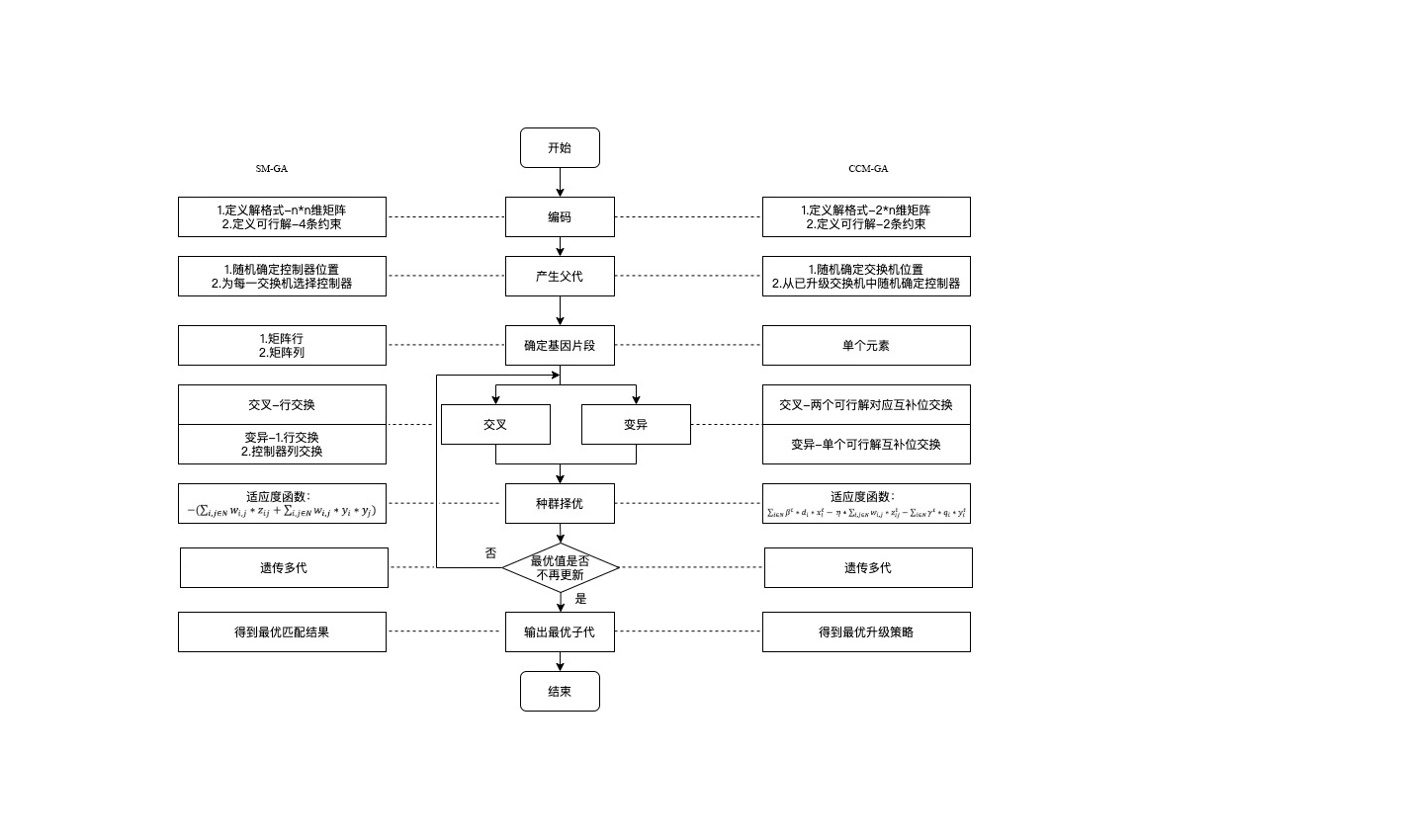 5
24
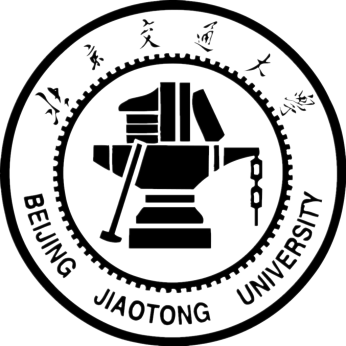 算法验证
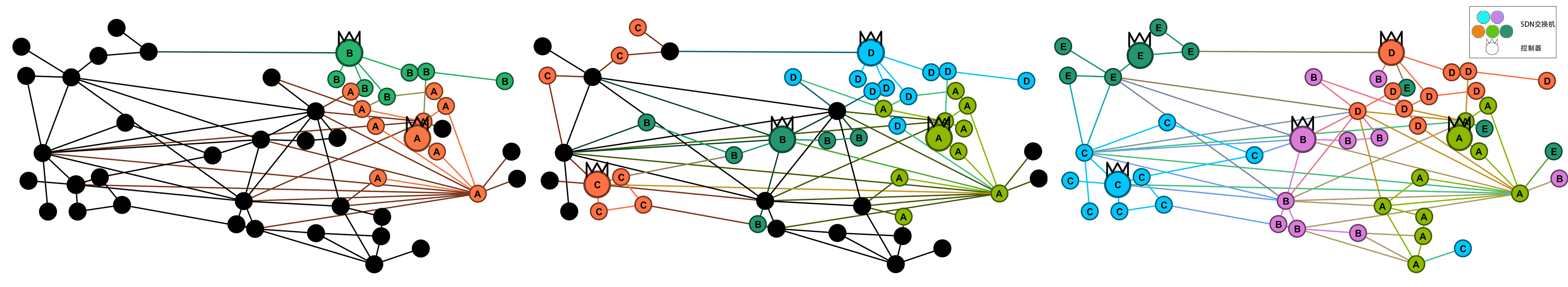 基于启发式算法的升级结果
25
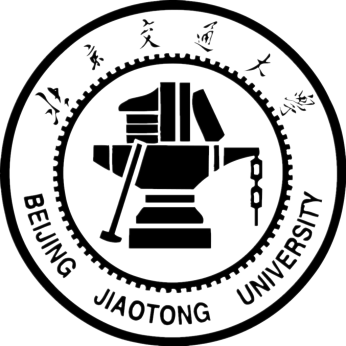 创新3:基于强化学习的求解算法（SDN-RL）
启发式算法还有提升空间，局部收益与全局收益--→ 必须用
创新3-２:将状态简化，减小状态空间。
创新3-１:将动作拆分，减小并固定动作空间
马尔可夫决策--→ 可以用
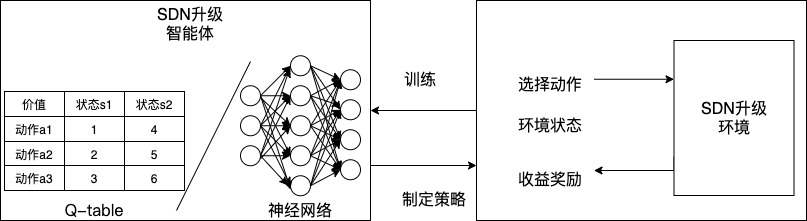 创新3-3:定义不同奖励计算公式
26
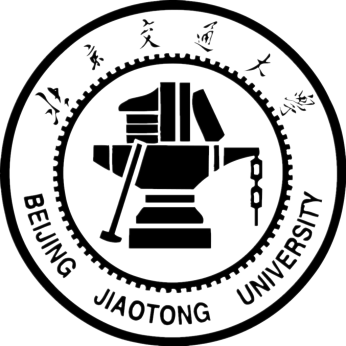 1.算法描述
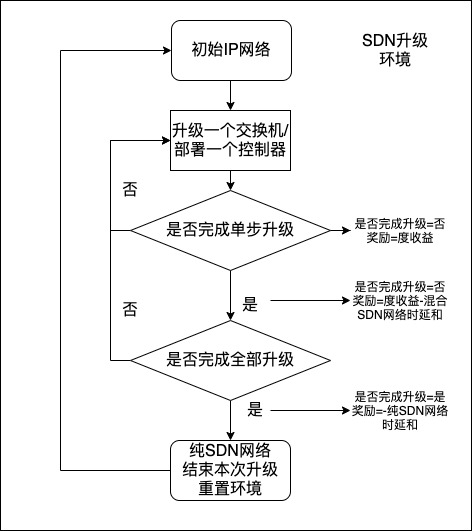 27
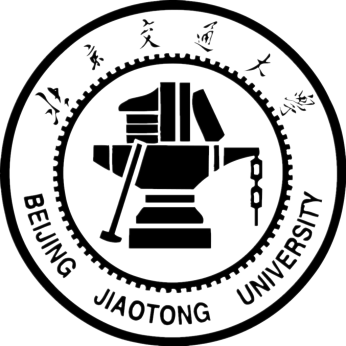 3.基于DQN的价值计算
2.基于Q-learning的价值计算
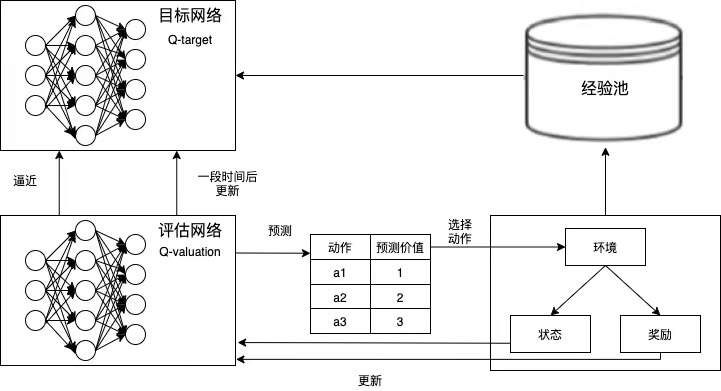 28
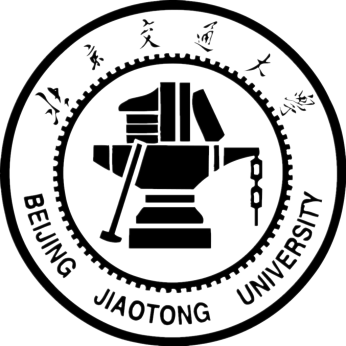 算法验证
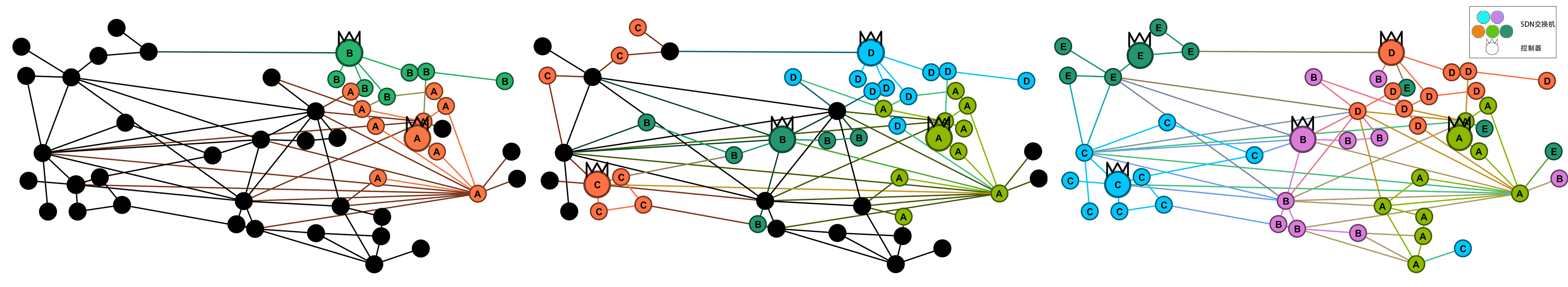 基于启发式算法的升级结果
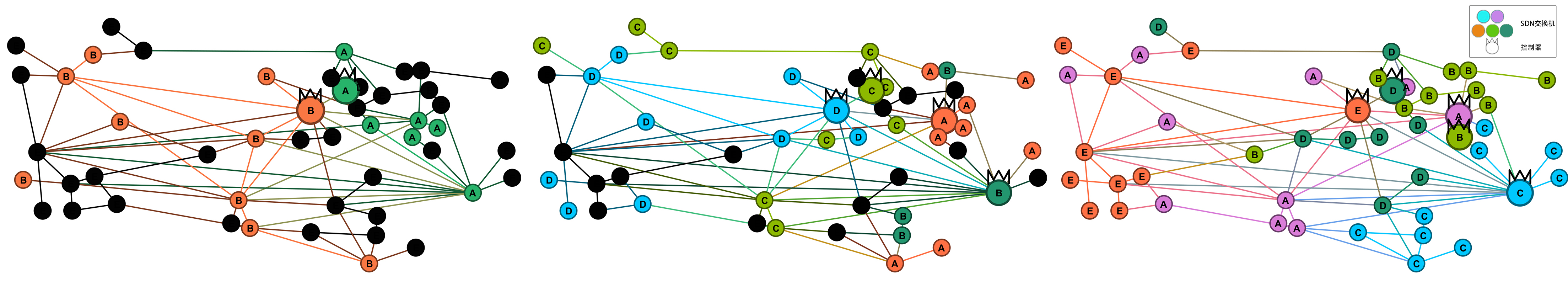 基于S-RL的升级结果
29
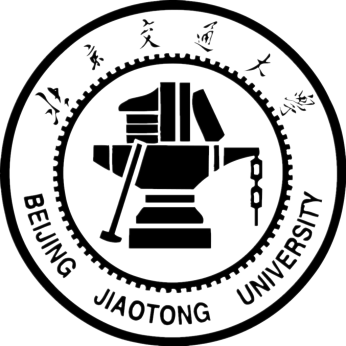 算法验证
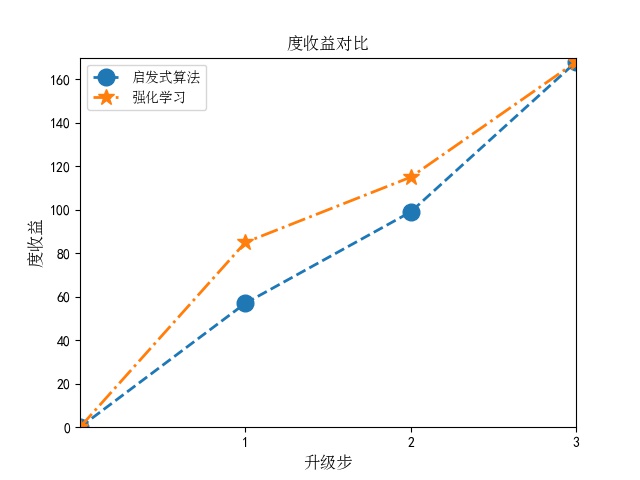 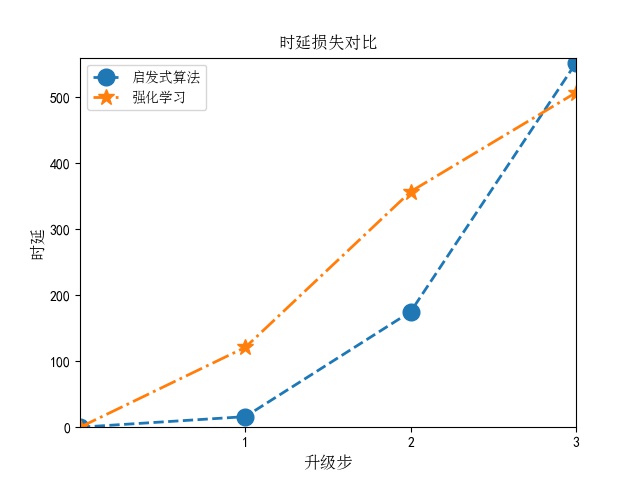 552
168
507
471
全局最优
115
357
99
85
175
57
121
16
30
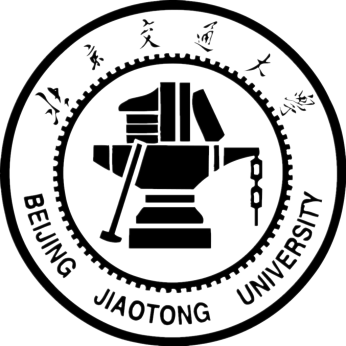 总结
1. 发现全局视角下的SDN最优动态升级问题
2. 完成3项创新工作（数学建模＆两个算法）
3. 难度和工作量大
4. 第一个创新工作已发表INFOCOM Workshops 2020论文
    其他创新工作正在撰写
31
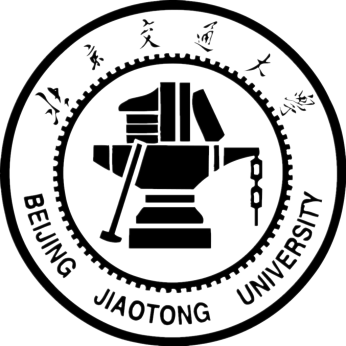 成果
Li X. et al. Migrating to SDN for Mobile Core Networks: A Dynamic and Global Perspective[C]. Online: IEEE INFOCOM 2020 - IEEE Conference on Computer Communications Workshops (INFOCOM WKSHPS). IEEE, 2020.
32
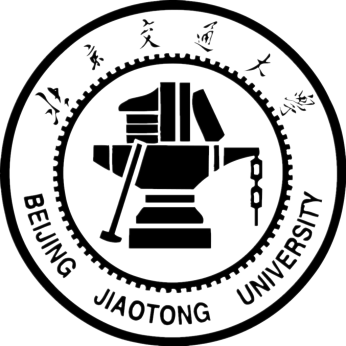 请各位老师批评指正
33